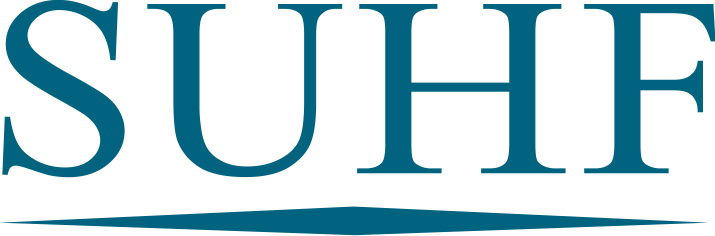 Sveriges universitets- och högskoleförbund
The Association of 
Swedish Higher Education Institutions
Lärosätenas indirekta kostnaderSUHF-statistiken 2020
SUHF-statistiken 2020 uppdatering 2021-09-28
1
[Speaker Notes: Version 1.2 080530]
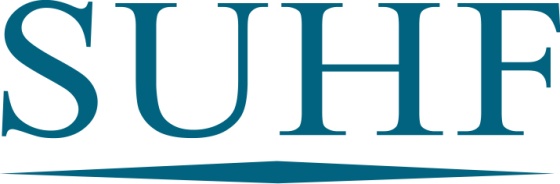 SUHF-statistiken 2020
Inledning/bakgrund till SUHF-modellen (styrkor/svagheter)
SUHF (Sveriges universitets och högskoleförbund) tog i november 2007 beslut om att rekommendera sina medlemmar att införa en ny redovisningsmodell för indirekta kostnader. Syftet från SUHF har varit att skapa en modell som på ett enkelt men ändå rättvisande och kostnadseffektivt sätt bidrar till god intern styrning och kontroll och som stödjer högskolans behov av tillförlitliga beslutsunderlag för verksamhetsstyrning och uppföljning. Modellen ska leda till rättvisande redovisning och kalkylering samt även medverka till bättre uppföljning av full kostnadstäckning vid högskolornas olika verksamheter. Modellen är enkel, tydlig och transparent samtidigt som den vid en likformig tillämpning ökar möjligheterna till jämförbarhet mellan olika verksamheter och år. 

Målet är att modellen ska bidra till att harmonisera redovisningen mellan lärosätena över tiden, men att den i första hand inte avser att mäta effektiviteten mellan lärosätena. Anledningen till detta är att det inte finns ett standardiserat och/eller ”tvingande” sätt att redovisa olika kostnader samt att det i modellen ges ett visst utrymme att hantera aktiviteter genom olika grader av schabloniseringar. Ett exempel på detta är tex fördelningen av indirekta kostnader mellan utbildning och forskning, som är mycket svårt att göra på ett enhetligt sätt. Annat som kan påverka är även storleken på lärosäten, fördelning mellan utbildning/forskning och i viss mån hur man valt att organisera sig.

Styrkan i modellen är dessutom att den är gemensam och accepterad av hela sektorn, och utgör en grund för hur kalkylering sker, och möjliggör ett gemensamt regelverk kring hantering av ansökningar om extern finansiering av forskning, beviljande och redovisning av samfinansiering.

Syfte med statistikinsamlingen
SUHF har sedan 2011 årligen begärt in uppgifter om indirekta kostnader vid alla universitet och högskolor i Sverige och från 2019 har insamlingen kompletterats med en enkät, i syfte fånga in information kopplat till lärosätenas tillämpning av SUHF-modellen. 

Den inlämnade statistiken syftar till att vara ett stöd för det egna lärosätet att följa utvecklingen gällande de egna indirekta kostnaderna över tid, eller för att ha som utgångspunkt i mer djupgående jämförelser och analyser i förhållande till något annat specifikt lärosäte. 

Syftet med insamlingen är inte att presentera en bild som ska användas för att identifiera vilka lärosäten som har, och vilka som inte har en effektiv stödverksamhet. Det går inte att utifrån statistiken säga detta p.g.a. olikheter i hantering och förutsättningar enligt ovanstående resonemang. 
Insamlingen är ett tillfälle då avsteg och frågetecken avseende modellen kan identifieras, där vi således kan rikta särskilda informations- och utvecklingsinsatser.
SUHF-statistiken 2020 uppdatering 2021-09-28
2
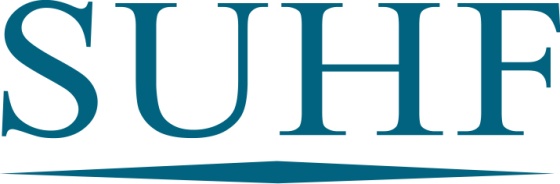 SUHF-statistik 2020
Statistiken bygger på uppgifter från respektive lärosäte
Respektive lärosäte ansvarar för kvalitén i lämnade uppgifter
Andel indirekta kostnader 2020 =
	budgeterade indirekta kostnader 2020	verksamhetskostnader 2019
SUHF-statistiken 2020 uppdatering 2021-09-28
3
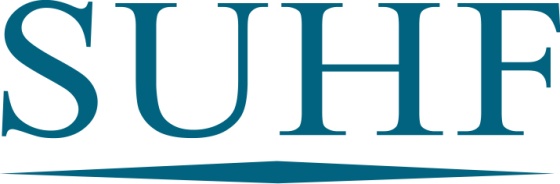 Procentsats för lönekostnadspålägg 2020
SUHF-statistiken 2020 uppdatering 2021-09-28
4
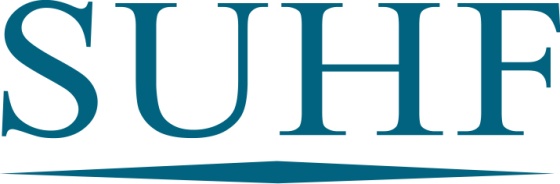 Andel indirekta kostnader
Indirekta kostnader i förhållande till totala verksamhetskostnader
SUHF-statistiken 2020 uppdatering 2021-09-28
5
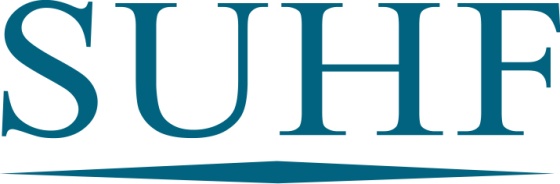 Andel indirekta kostnader 2020Totalt
Verksamhets-kostnader
SUHF-statistiken 2020 uppdatering 2021-09-28
6
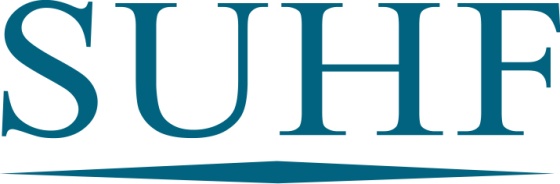 Andel indirekta kostnader 2020
SUHF-statistiken 2020 uppdatering 2021-09-28
7
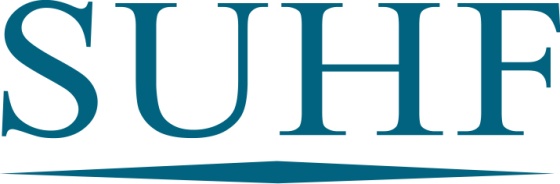 Jämförelse tidigare årTio största lärosätena - totalt
SUHF-statistiken 2020 uppdatering 2021-09-28
8
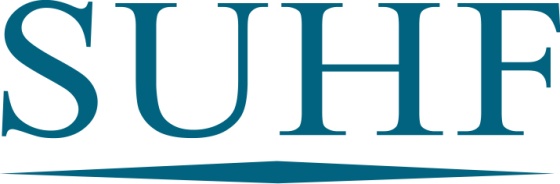 Jämförelse tidigare år
Övriga större lärosäten - totalt
SUHF-statistiken 2020 uppdatering 2021-09-28
9
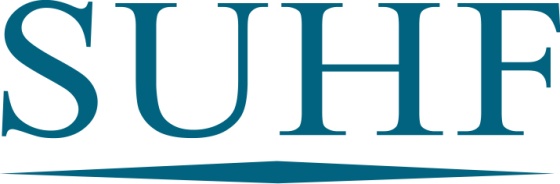 Jämförelse tidigare år
Mindre lärosäten - totalt
SUHF-statistiken 2020 uppdatering 2021-09-28
10
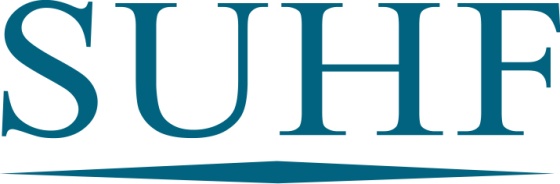 Andel indirekta kostnader 2020Forskning
SUHF-statistiken 2020 uppdatering 2021-09-28
11
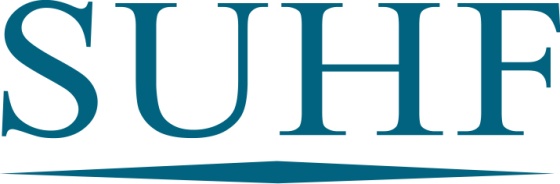 Andel indirekta kostnader 2020
Forskning
SUHF-statistiken 2020 uppdatering 2021-09-28
12
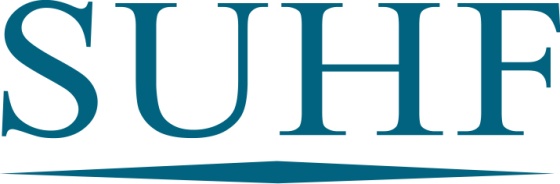 Jämförelse tidigare år
10 största lärosäten – forskning
SUHF-statistiken 2020 uppdatering 2021-09-28
13
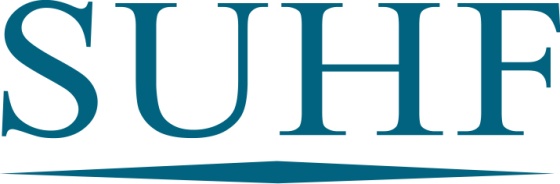 Jämförelse tidigare år
Övriga större lärosäten - forskning
SUHF-statistiken 2020 uppdatering 2021-09-28
14
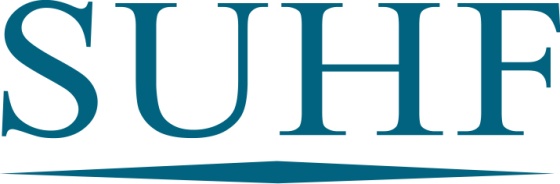 Jämförelse tidigare år
Mindre lärosäten - forskning
SUHF-statistiken 2020 uppdatering 2021-09-28
15
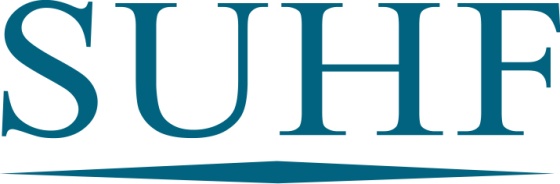 Andel indirekta kostnader 2020Utbildning
Verksamhets-kostnader utbildning (tkr)
SUHF-statistiken 2020 uppdatering 2021-09-28
16
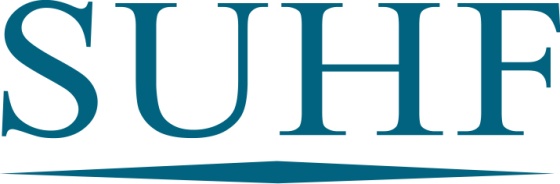 Andel indirekta kostnader 2020
Utbildning
SUHF-statistiken 2020 uppdatering 2021-09-28
17
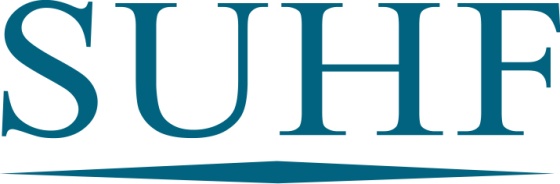 Jämförelse tidigare år
10 största lärosäten – utbildning
SUHF-statistiken 2020 uppdatering 2021-09-28
18
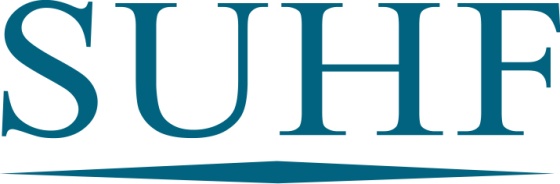 Jämförelse tidigare år
Övriga större lärosäten - utbildning
SUHF-statistiken 2020 uppdatering 2021-09-28
19
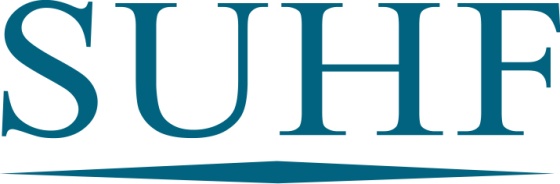 Jämförelse tidigare år
Mindre lärosäten – utbildning
SUHF-statistiken 2020 uppdatering 2021-09-28
20